National Evaluation of Community Participation in HIA
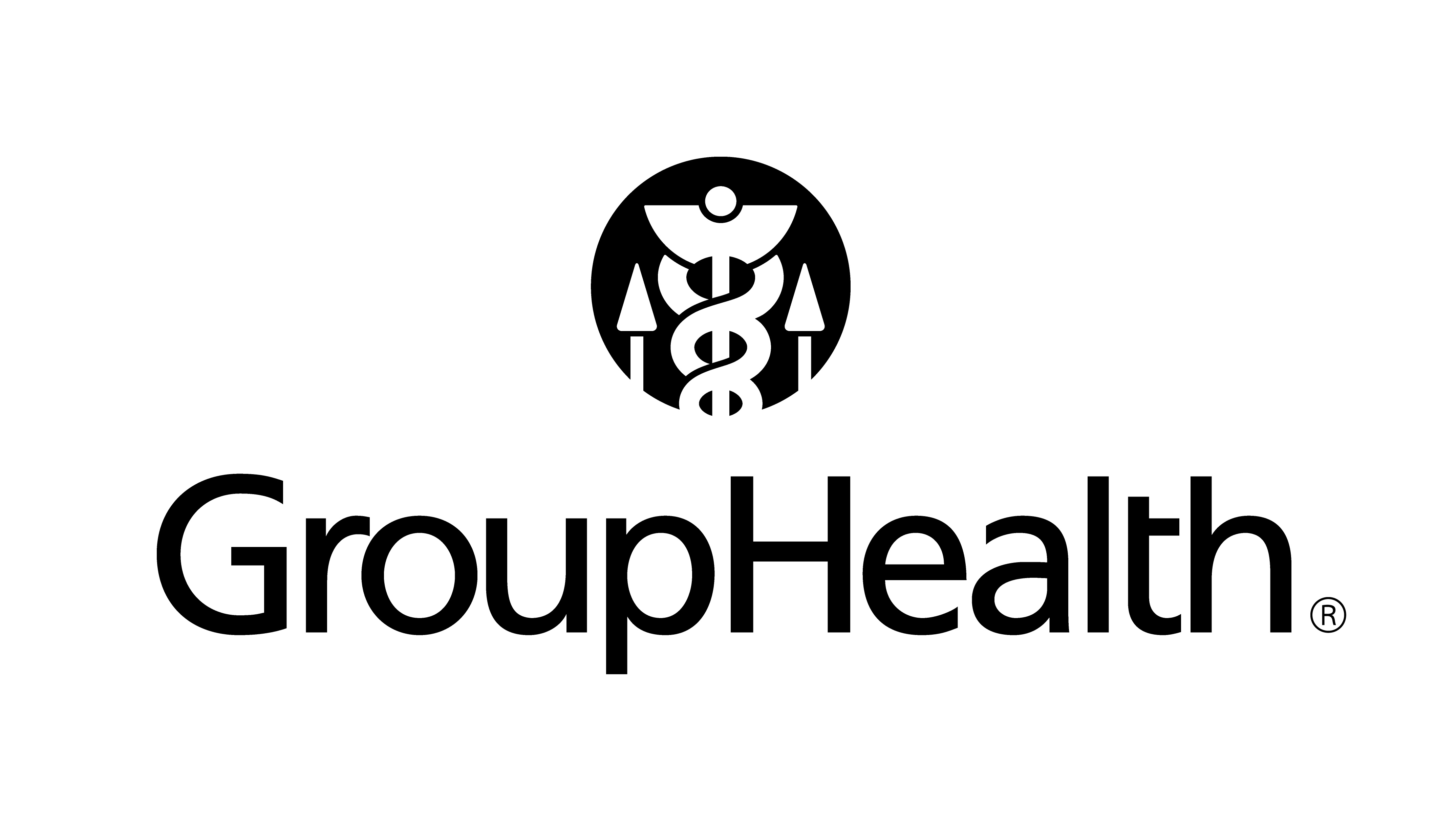 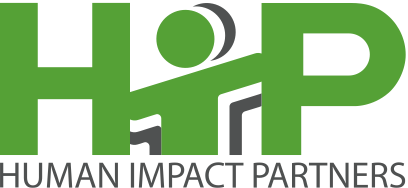 National Health Impact Assessment Meeting
Washington, DC
June 17, 2015
1
Project Description
Two-year project funded by the W.K Kellogg and Kresge Foundations 
Conducted by the Center for Community Health and Evaluation and Human Impact Partners 
Methods: 
national survey ofcompleted HIA projects
interviews with experienced practitioners
in-depth case studies of four current HIAs
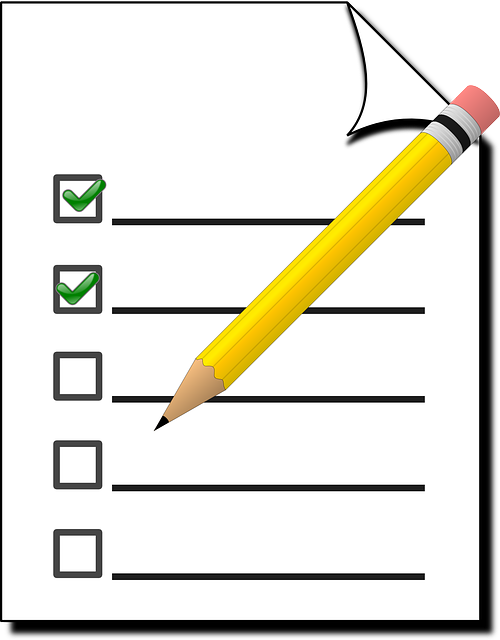 2
Selection Criteria
Selected 47 HIAs completed between January 2010 and September 2013
Diversified sample by sector, geography, and decision-making level
3
[Speaker Notes: Represents about one-third of the work in the field for this time
Generally representative of the diversity of the field for these criteria 
All HIAs completed after stakeholder engagement guidelines were released]
Survey Respondents
47 HIAs for the survey were identified through the Health Impact Project database 
Project leads were contacted first, then asked to identify 1-3 community representatives to also take the survey
Note: Some respondents were identified by HIA leads as community members, but self-identified as HIA team members when they completed the survey
4
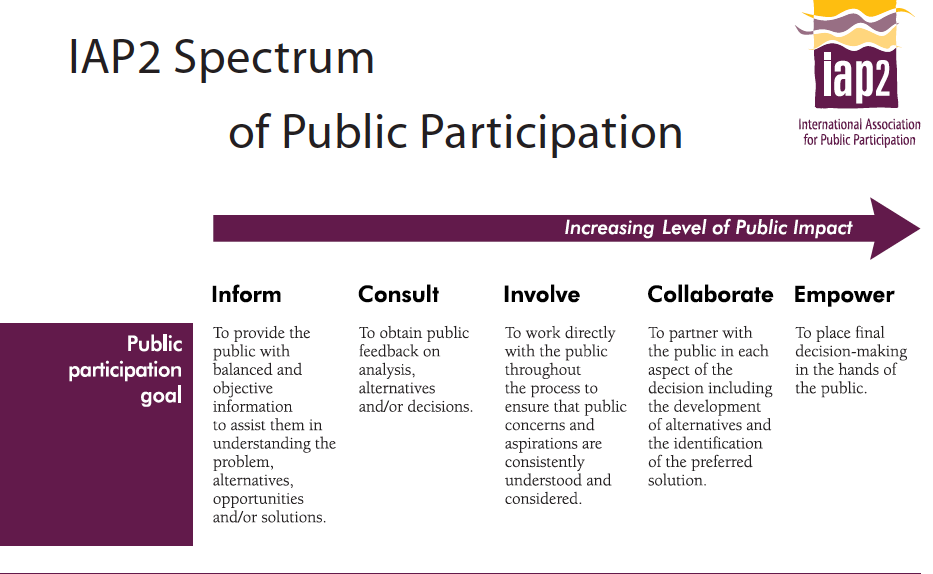 5
6
Level of Community Participation in HIAs
Note: Of the 22 HIAs with both types of respondents, we found disagreement about the level of community participation in half (11/22).
7
Level of Participation by Organization Type
HIA team members who reported community participation in their HIA was at the level of Collaborate or Empower:
8
Facilitators of Community Participation
Familiarity with the decision-making process (89%)
Established relationships (89%)
Time (89%)
Facilitation expertise (75%)
Communications/outreach expertise (67%)
Community organizing expertise (64%)
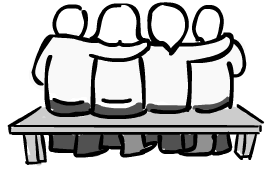 9
Barriers to Community Participation
What challenges did incorporating community participation into the HIA lead to, if any?
Lack of time and resources
HIA practitioners: 69%
Community members: 35%
No negatives to community participation
Community members: 39%
HIA practitioners: 26%

Additional barriers for community members: 
Lack of access to email or the internet (19%) 
Challenges with transportation (12%)
Lack of compensation (12%)

“The desire for authentic community participation led to conflicts between the lead HIA practitioner and the agencies overseeing the process.”
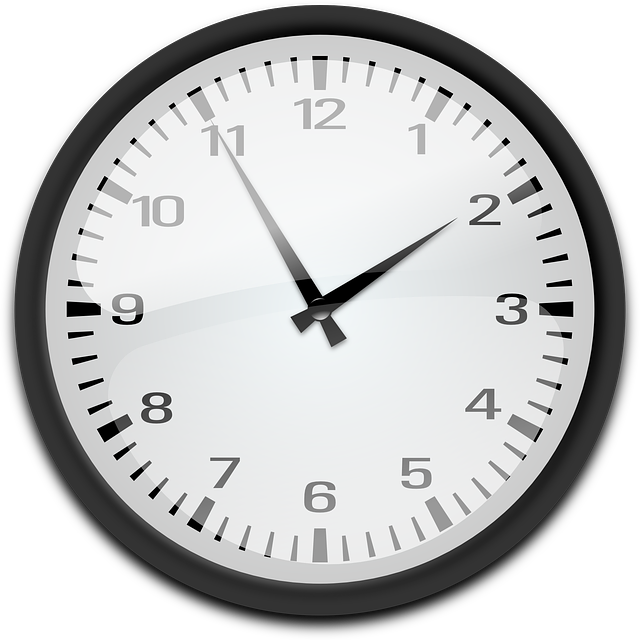 10
Compensation to Community Participants
According to community participant respondents (N = 30):
70% reported they did not receive any compensation for their participation in the HIA
17% reported that their organization got funding
13% reported that they received money, a gift card, or some other form of compensation
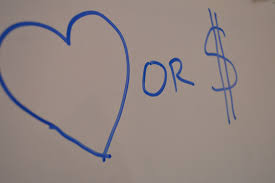 11
Positive Impacts of Community Participation
Provided a unique perspective that would have been missed (73%)
Decision-makers more receptive to community participation as a result of the HIA (49%) 

HIA Team members:
Increased team member knowledge and/or skills (85%)
Established new ongoing partnerships (69%)

Community members:
Community member feedback incorporated in HIA (77%)
Learned how an HIA could affect a decision (65%)

“We are now called upon by decision makers to capture community engagement. Also, our community is now receiving much more attention from city agencies.”
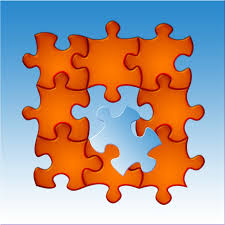 12
Civic Agency
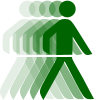 Because of the HIA, the community …
Took action to influence the decision (85%)
Reported its individual voices were heard (80%) 
Acquired an increased awareness of the decision-making process (78%)
Had increased contact with decision makers (75%)
Acquired or strengthened skills that could help them influence future decisions (68%)
Got better at organizing to advocate for its interests (43%)
13
Impact of Community Participation on Success of HIA
83% of all respondents reported that community participation had a positive impact on the success of the HIA
Conclusions
Barriers of time and resources were expected
Most HIA practitioners are still not paying community members for participation, and community members indicate this is a barrier
Compelling benefits of community participation, including increased civic agency and success of HIA
Many HIAs are achieving admirable levels of participation, but there is still room for the HIA field to improve overall 
Collaboration with community organizations may be one key to improvement
15
[Speaker Notes: Collaboration with community organizations helped in identification and outreach; established relationships and community organizing expertise were facilitators of participation; and community organizations were more likely to have high levels of community participation]
Coming Soon…
Full report with additional findings coming later this year!
16
Report Authors
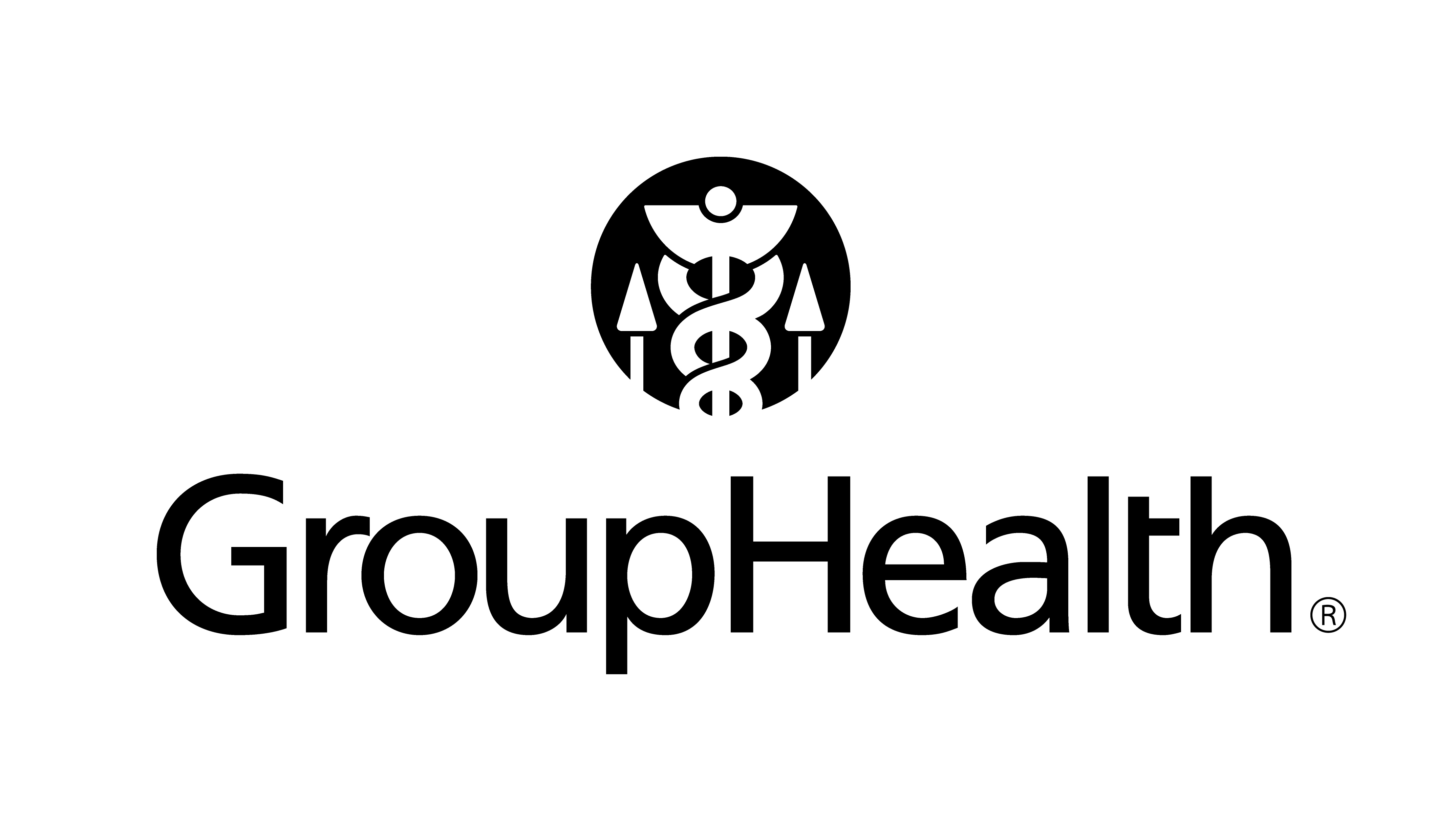 Diana Charbonneau
charbonneau.d@ghc.org

Center for Community Health and Evaluation
Group Health Research Institute
www.cche.org
Kim Gilhuly
kim@humanimpact.org

Holly Avey
havey@humanimpact.org

Human Impact Partners
www.humanimpact.org
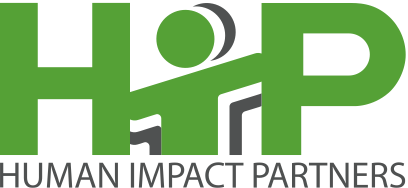 17
Thank you!!
18
Why Evaluate Community Participation in HIA?
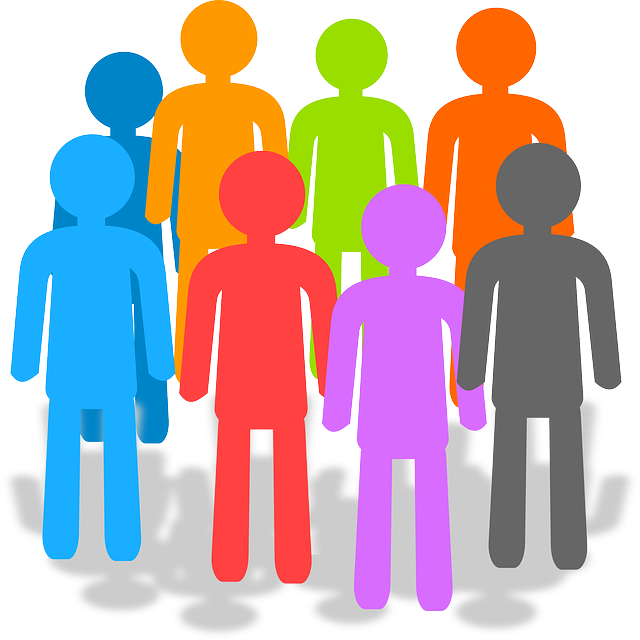 Community participation aligns with HIA values of democracy, transparency, and elevating the voices of those who are impacted by decision-making 
There is anecdotal evidence that community participation can affect the success of an HIA 
Assess what skills, resources, and expertise are needed
19
[Speaker Notes: Limited evaluation of community participation in US-based HIA practice to date.]
Identifying the Impacted Community
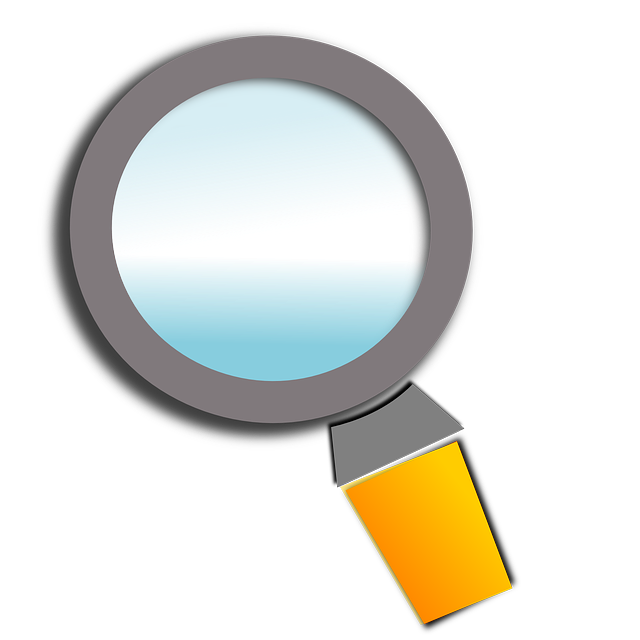 Most effective strategies for HIA teams to identify 	who to engage to 						represent the 						impacted 						community
 
collaborating with local organizations (86%)
collaborating with an interest group affected by a policy (70%)
communicating with individuals (70%)
20
Effective Outreach Methods
Use of community organization(s) (84%) 
Networked/mutual contacts (73%) 
Public meetings (66%)

Community member respondent: 
“HIA teams should come to us.”
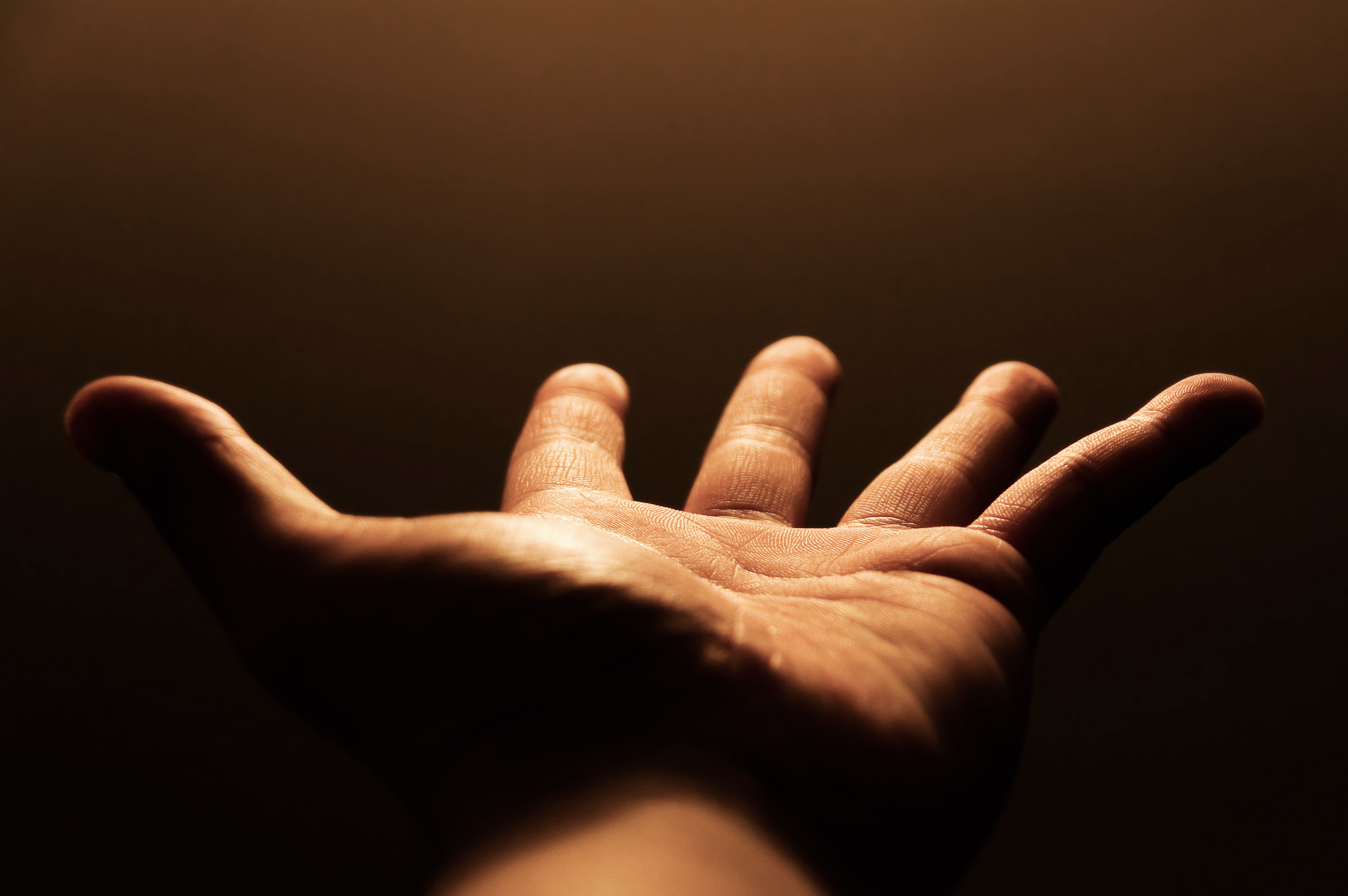 21
Effective Participation Methods
Both groups:
Respond to a draft of the HIA (62%)
Community participant respondents (N = 28):
Interviews with key people (71%)
Data collection (64%)
HIA team respondents (N = 59): 
Inclusion on a steering committee (64%)
Public meetings (61%)
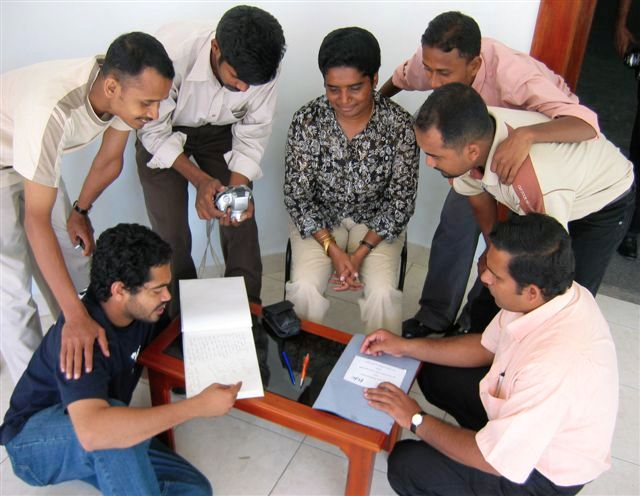 22